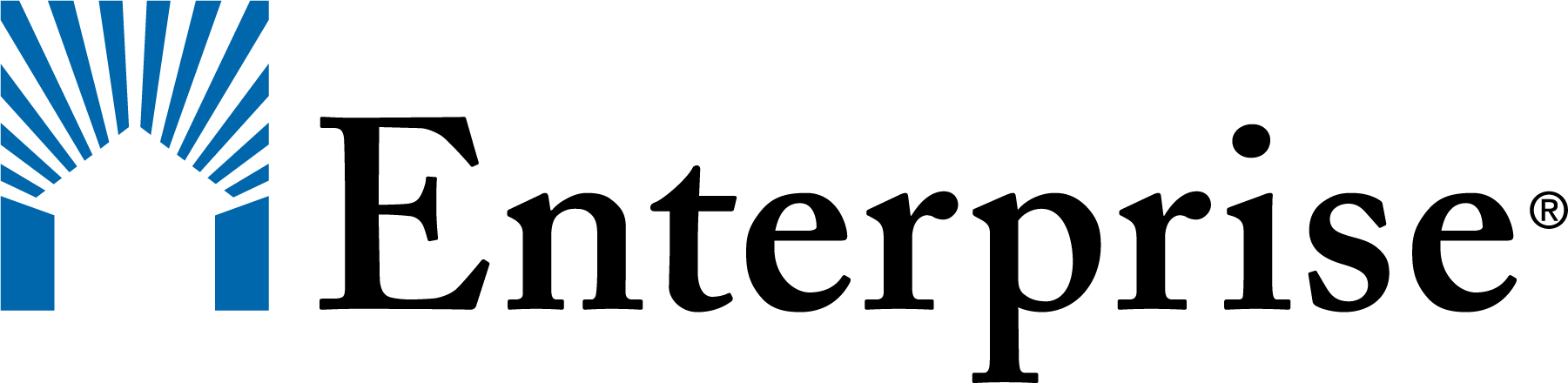 TEMPLATE:
RESIDENT FLYER ON
THE HEALTH ACTION PLAN
This template is a flyer to inform residents or community members about the Health Action Plan and how they can get involved. The template is tailored for focus group community engagement but can be shifted for other forms of engagement as needed. It should be personalized with the developer name, development name, and details on how to participate in the process.
This work was supported by the Health Impact Project, a collaboration of the Robert Wood Johnson Foundation and The Pew Charitable Trusts. 

The views expressed are those of the author(s) and do not necessarily reflect the views of the Health Impact Project, The Pew Charitable Trusts or the Robert Wood Johnson Foundation. 

ABOUT ENTERPRISE COMMUNITY PARTNERS 
Enterprise is a proven and powerful nonprofit that improves communities and people’s lives by making well-designed homes affordable. As a social enterprise, we bring together the nationwide know-how, policy leadership, partners, donors and investors to multiply the impact of local affordable housing development. Over more than 35 years, Enterprise has created 662,000 homes, invested nearly $53 billion and touched millions of lives.

ENTERPRISE PROJECT TEAM
Mary Ayala, Krista Egger, Chandra Rouse

FOR MORE INFORMATION:
Mary Ayala, mayala@enterprisecommunity.org

Join us at http://www.enterprisecommunity.org/HealthActionPlan 

© 2020, Enterprise Community Partners, Inc. Permission is granted to copy and distribute this document under the CC BY-ND license with EXCEPTIONS listed in the Terms of Use on our website, www.EnterpriseCommunity.org.
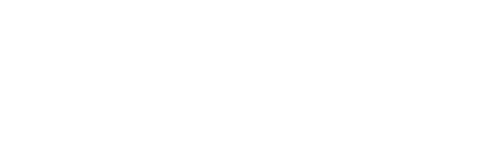 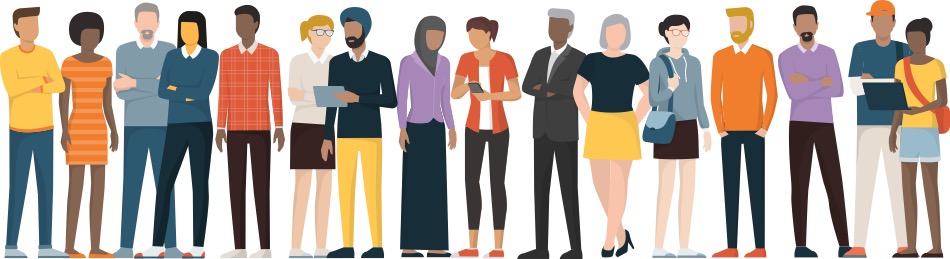 JOIN US!
[Developer] has committed to designing and managing [development name] in ways that promote health.

Health is more than about going to the doctor.  Health is affected by many things, like feeling safe in your neighborhood, having access to good jobs, having places to buy healthy food, having good indoor air quality and safe water, and having access to safe and affordable places to live.

Buildings can be designed and operated in ways that create healthier living environments.  How a building is designed and operated can influence cardiovascular health (Is the neighborhood walkable?  How could it be made more walkable?), respiratory health (How is the air quality?  How could it be improved?), toxin exposure (Are cleaning and pest control materials safe?), mental health (Are there spaces to visit with neighbors? Is there access to nature?), and accessibility.

Join us for conversation – we’d like to hear what you feel is most important for [development name].
WE ARE BEGINNING STAGE 4 OF A HEALTH ACTION PLAN:
Commit to embedding health into the project life cycle, including design, construction, and operations
Partner with public health professionals
Collect and analyze data on community health
Engage with community stakeholders to prioritize health needs
Identify solutions that respond to priority health needs
Implement solutions
Monitor the impact of the solutions
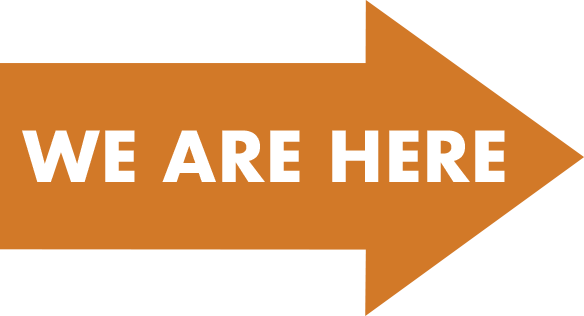 Join us! By participating in this session, your feedback will help shape the design of [insert development] to promote the health needs important to you and your community.
HOW TO PARTICIPATE
Join us at [where you’ll meet: location address or link to online session] on [date] from [start time – end time] to share your feedback on health. RSVP by [RSVP deadline]: [add registration link or instructions as necessary]

Request a final copy of the Health Action Plan by contacting [insert contact] once the process is complete.
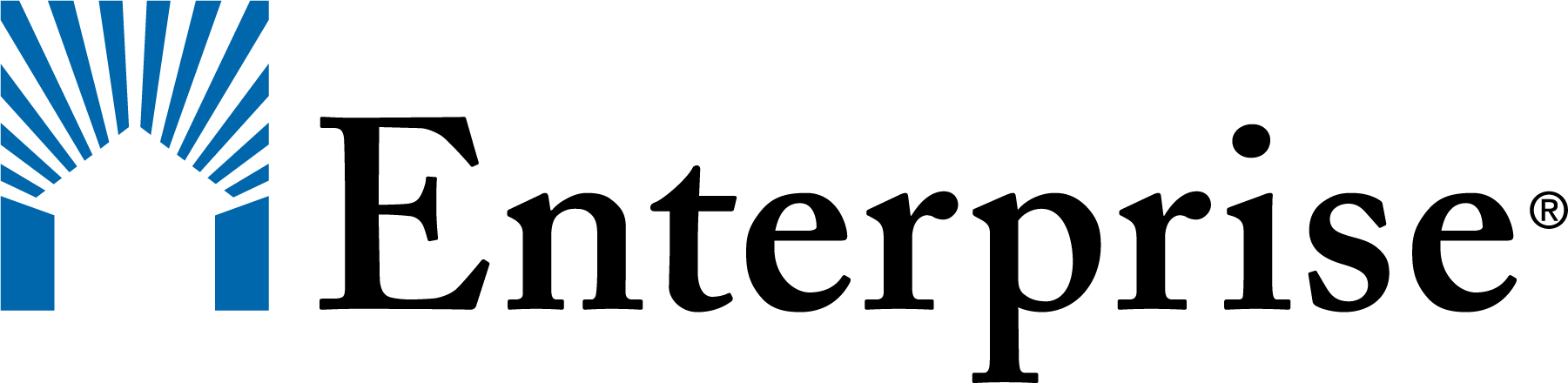